Membership Development
Patrick Kung
Member Recruitment and Retention Coordinator
p.kung.us@ieee.org
22 March 2024
Region 3 Membership Status
Data from OU Analytics (can appear daunting to use) as of March 21, 2024.
Not all Sections are similar.
Can be provided to you anytime if of use.
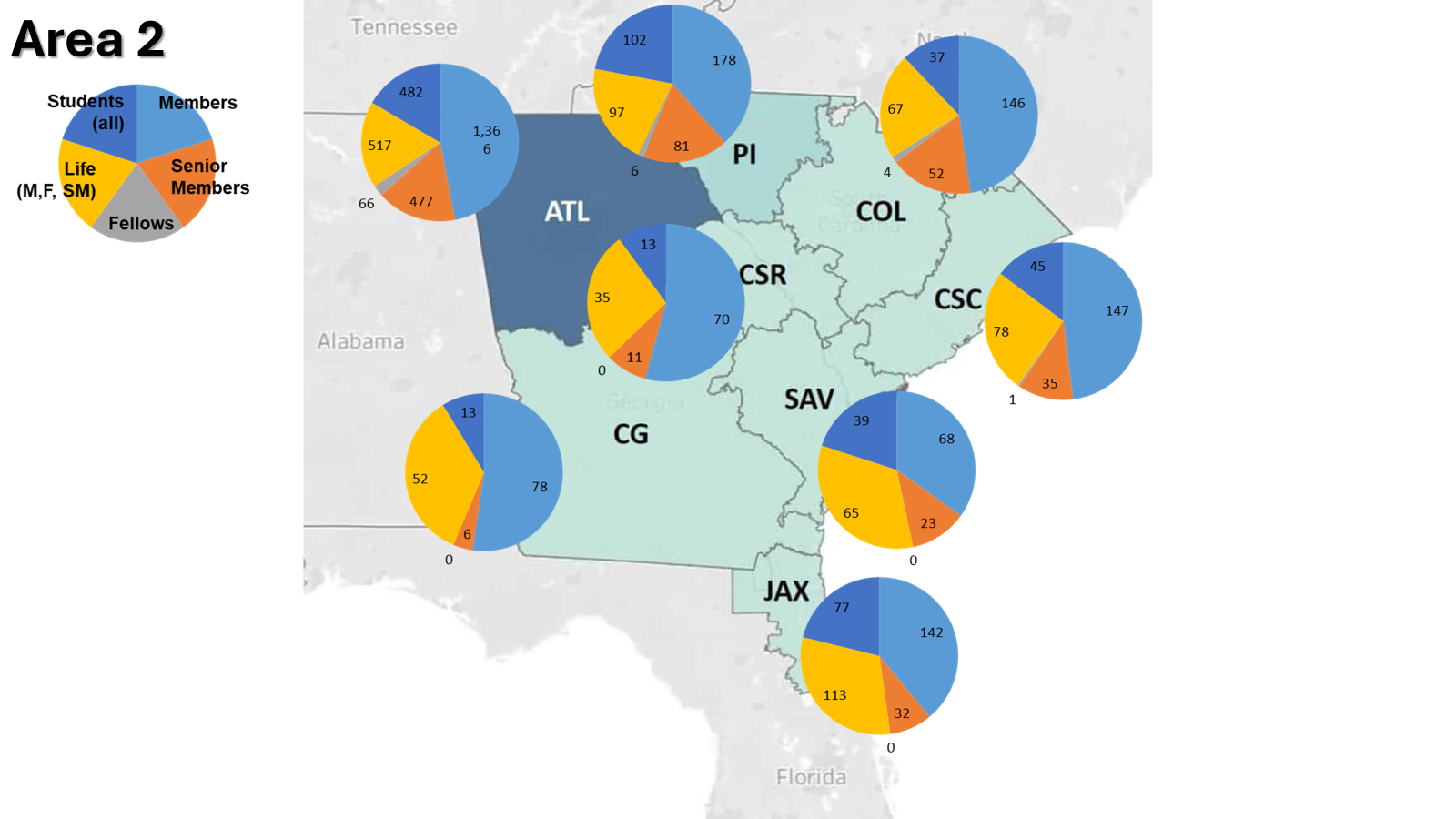 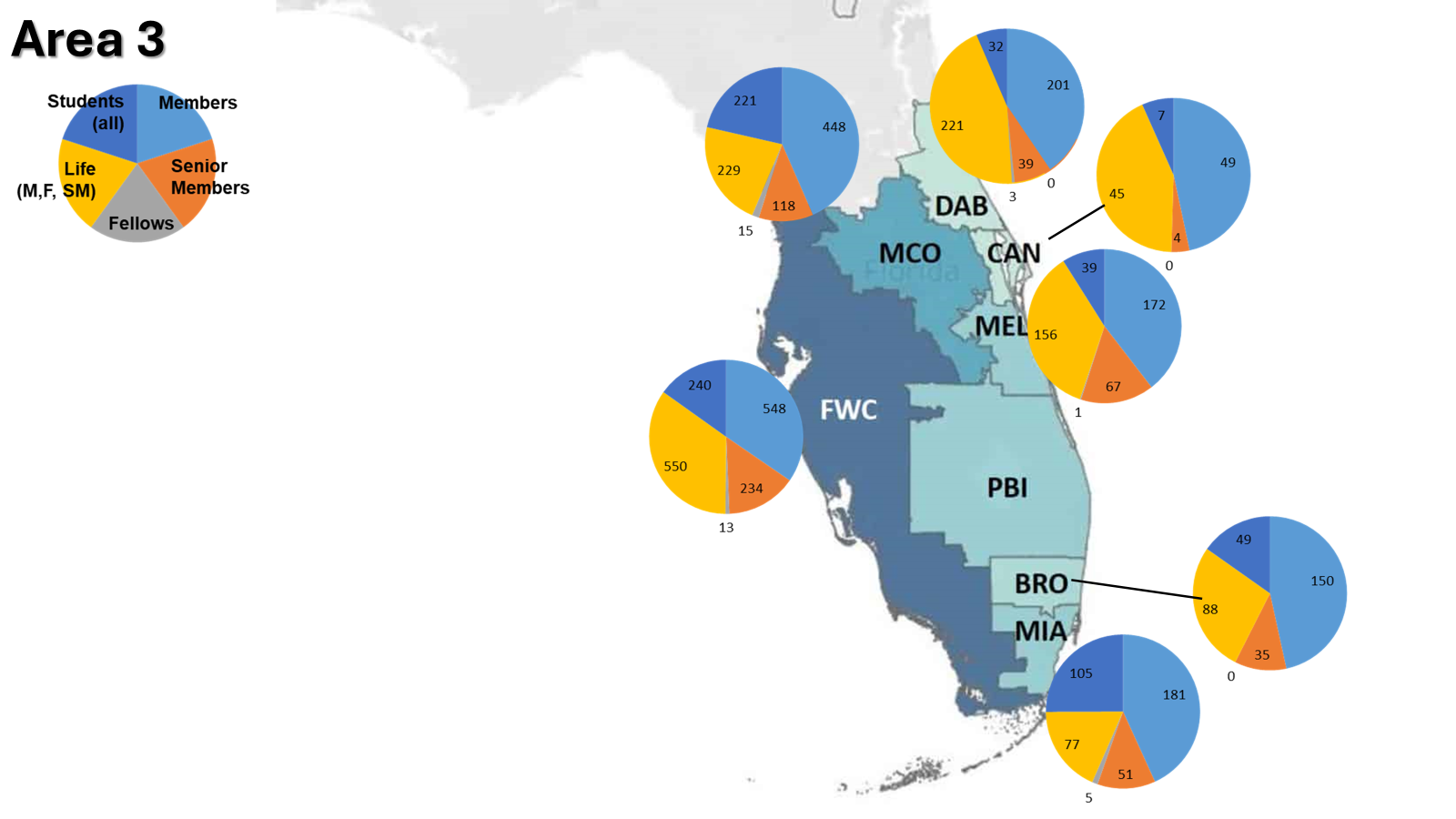 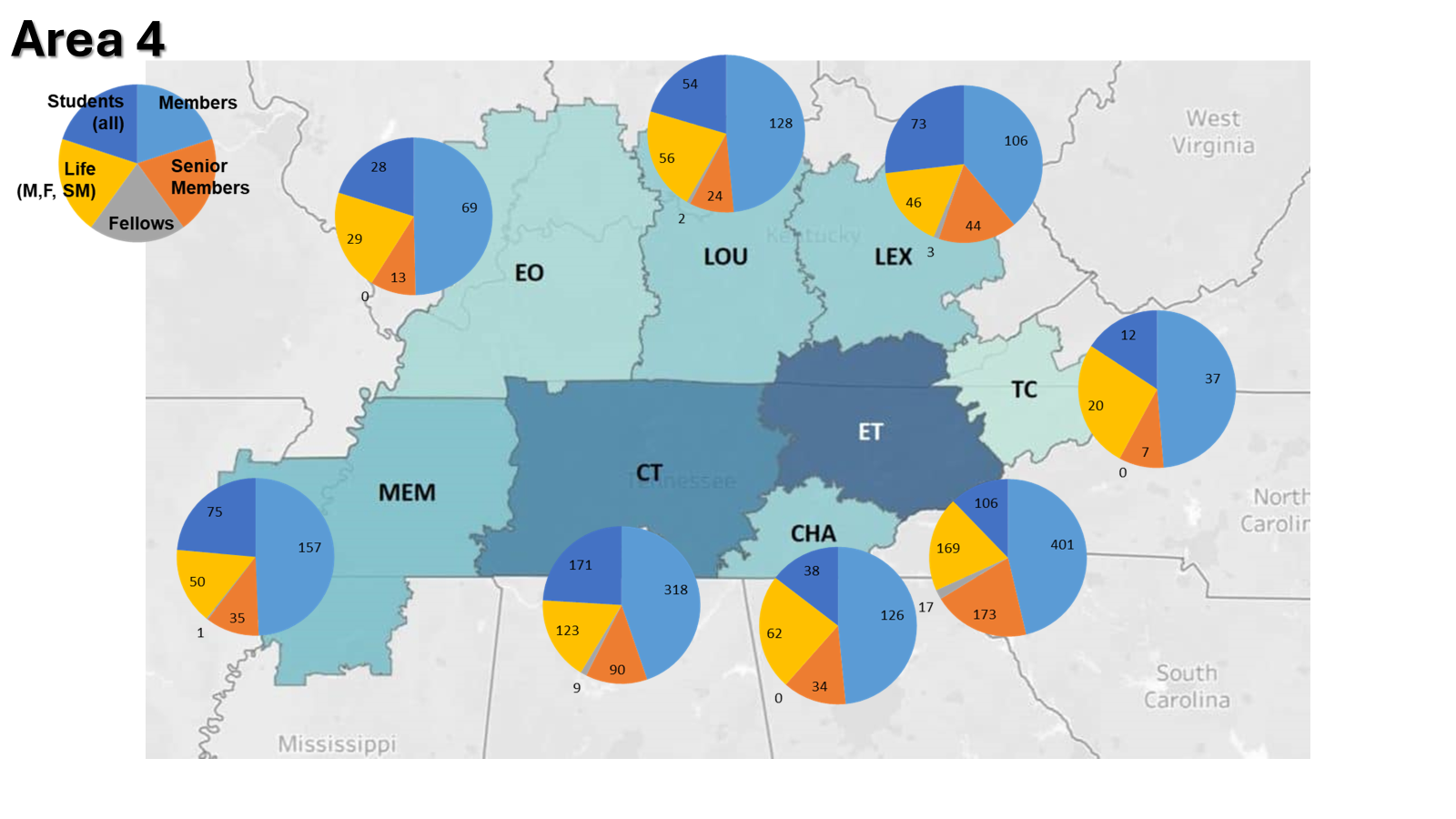 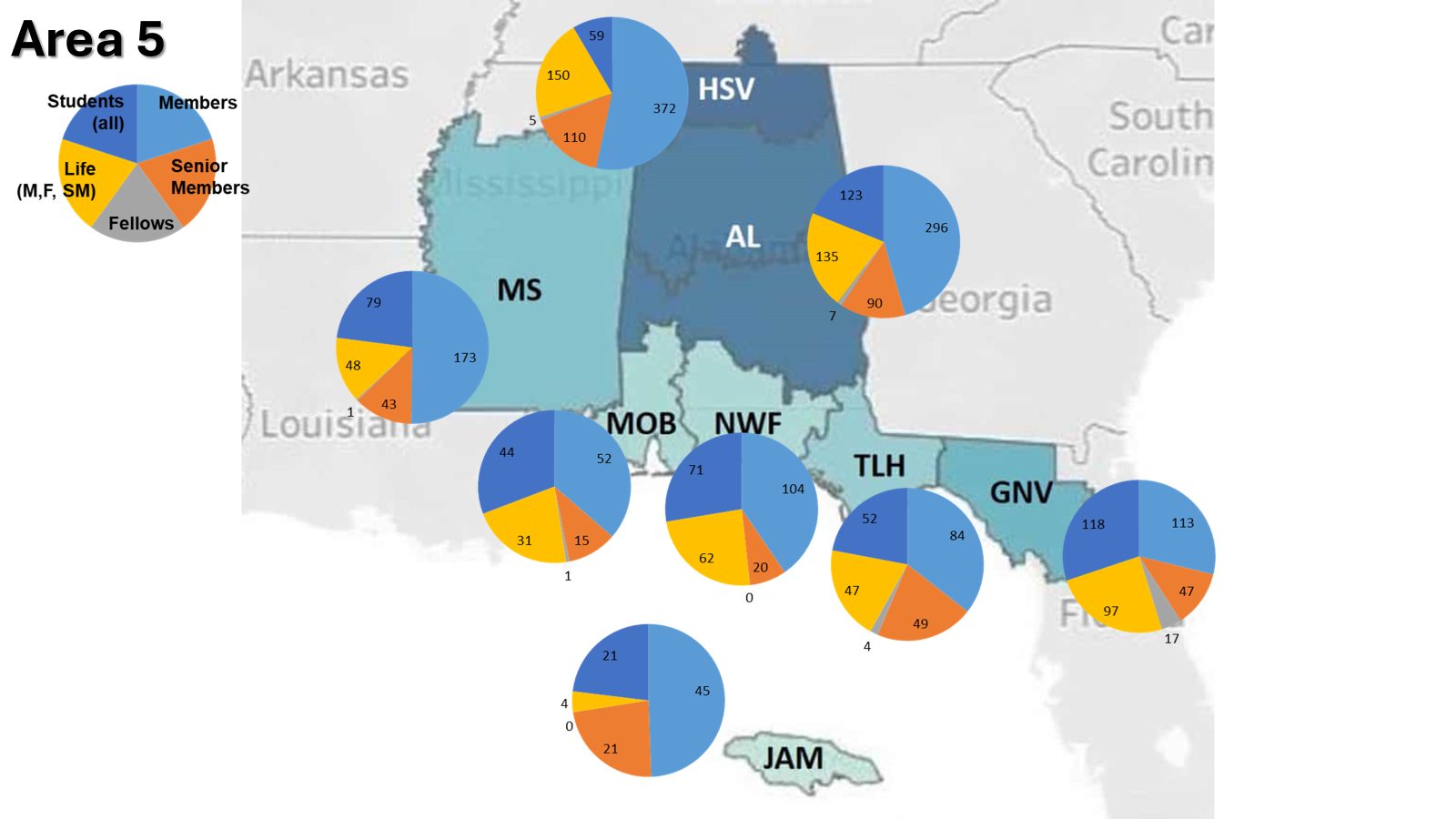 Region 3 Membership Development
Some thoughts.
Your thoughts.
Get thoughts of past and potential IEEE Members in your Sections.
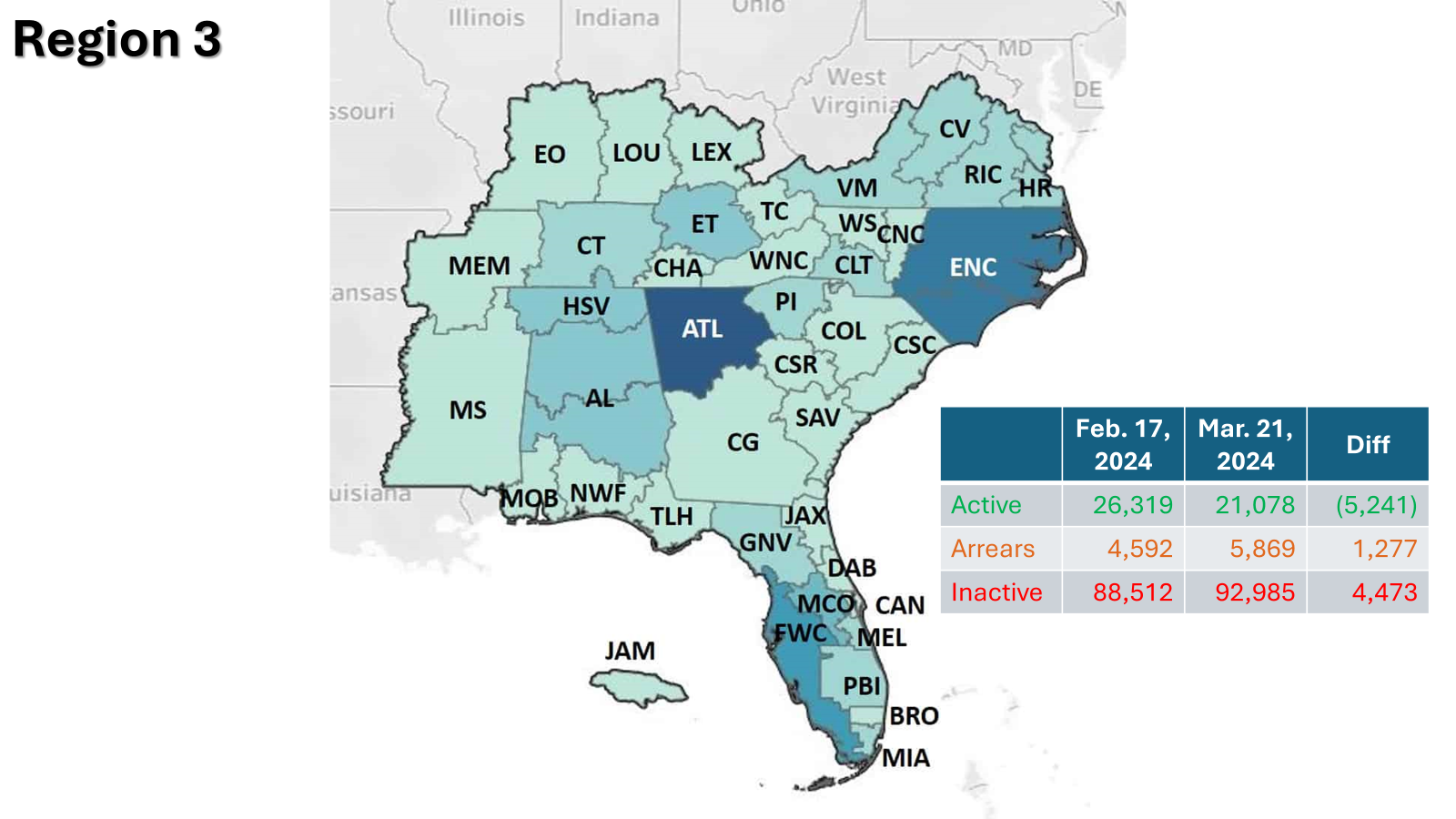 Focusing on Arrears is a priority.

Are there opportunities to reconnect with Inactives? (by date?, by grade?)
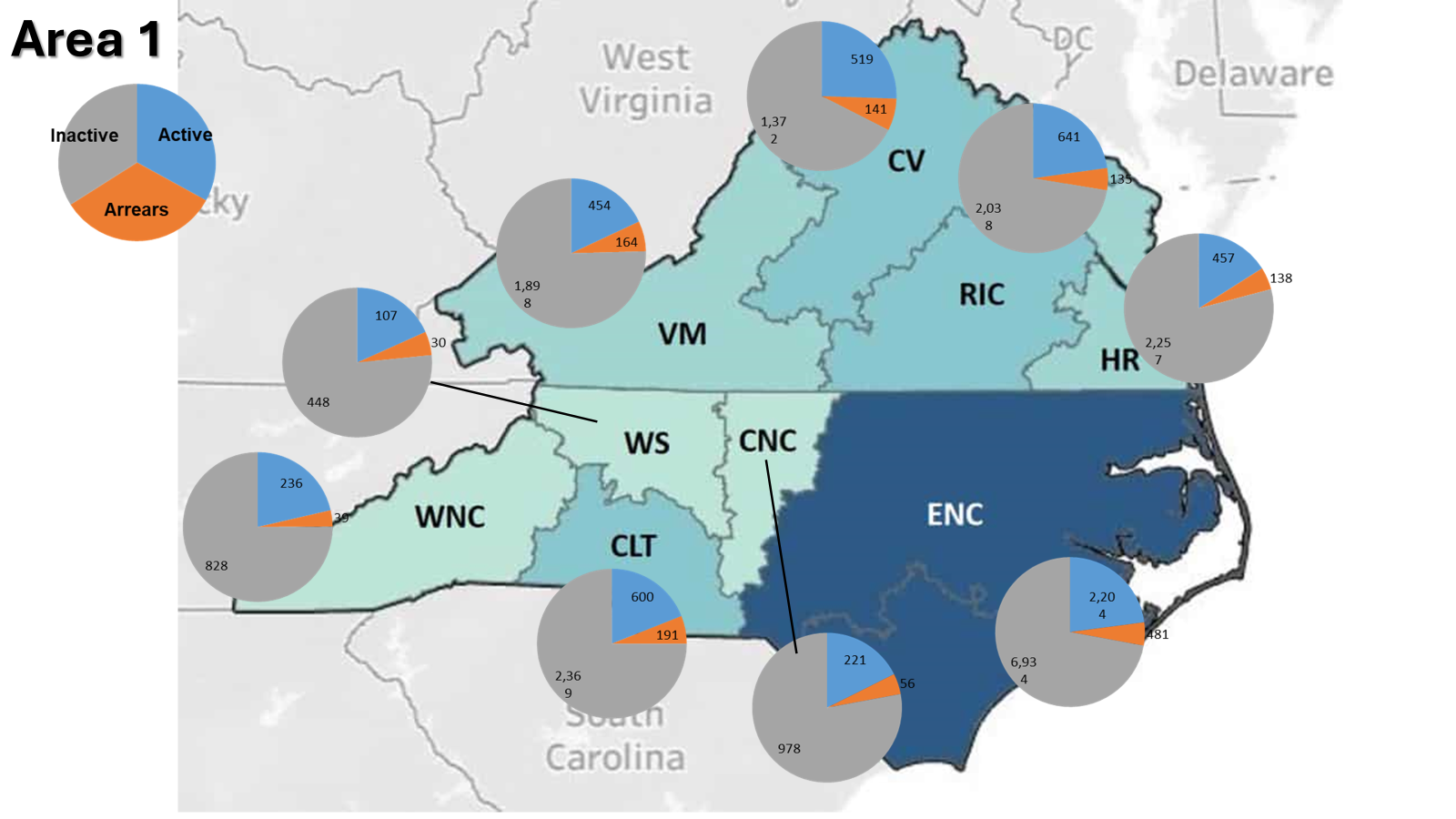 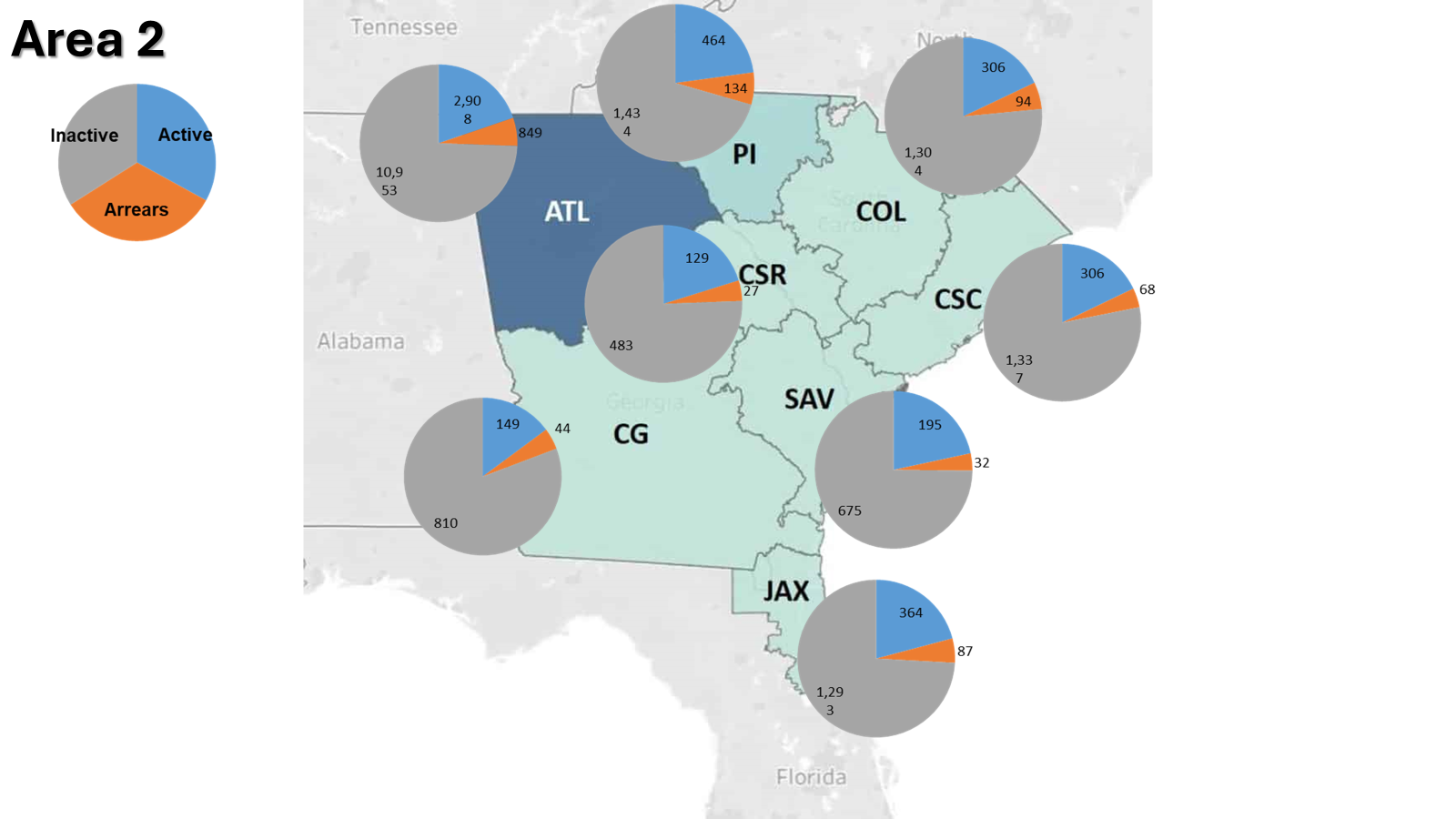 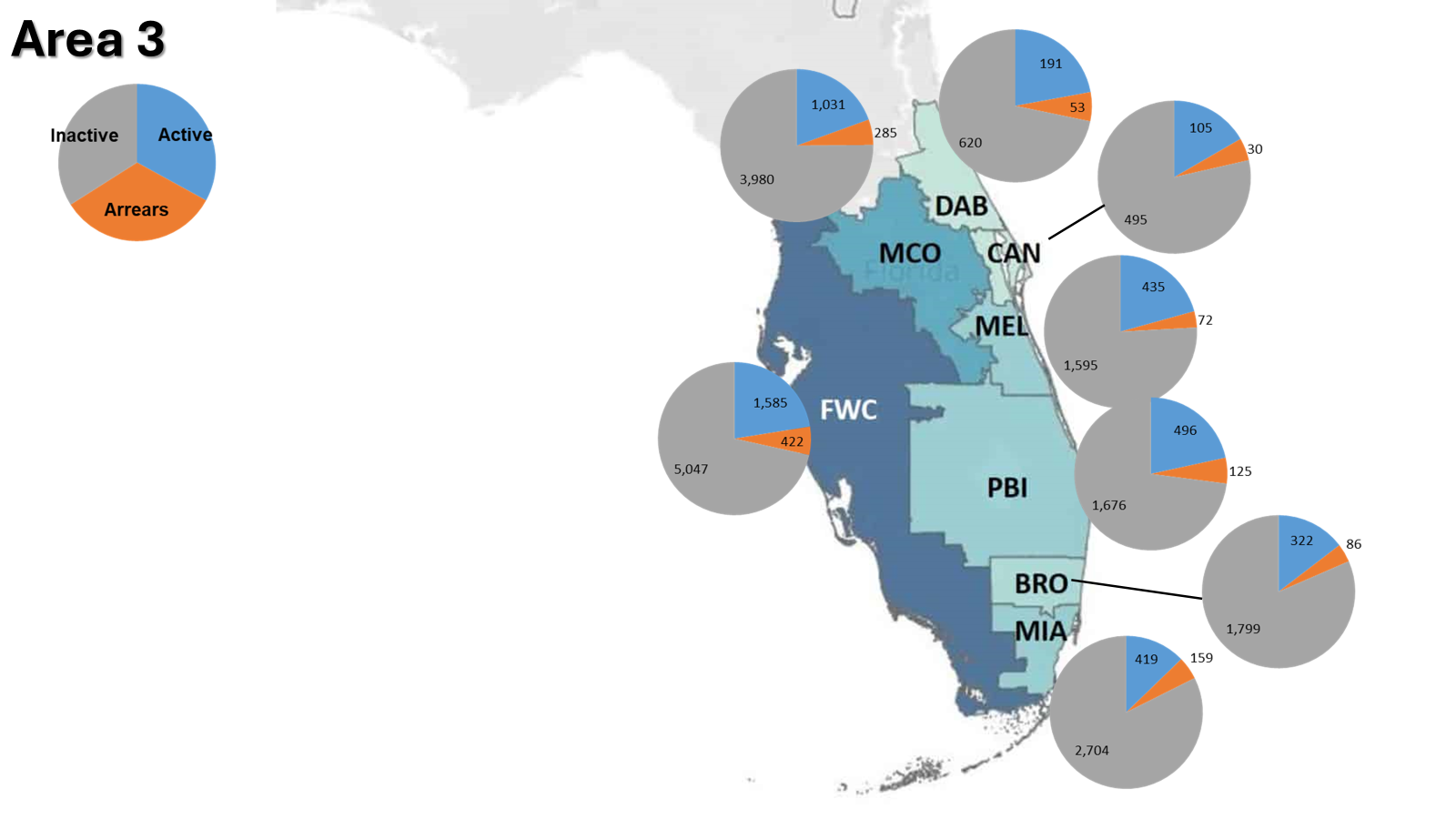 Can provide more granularity of last grade for Inactives, and dates.
Useful?
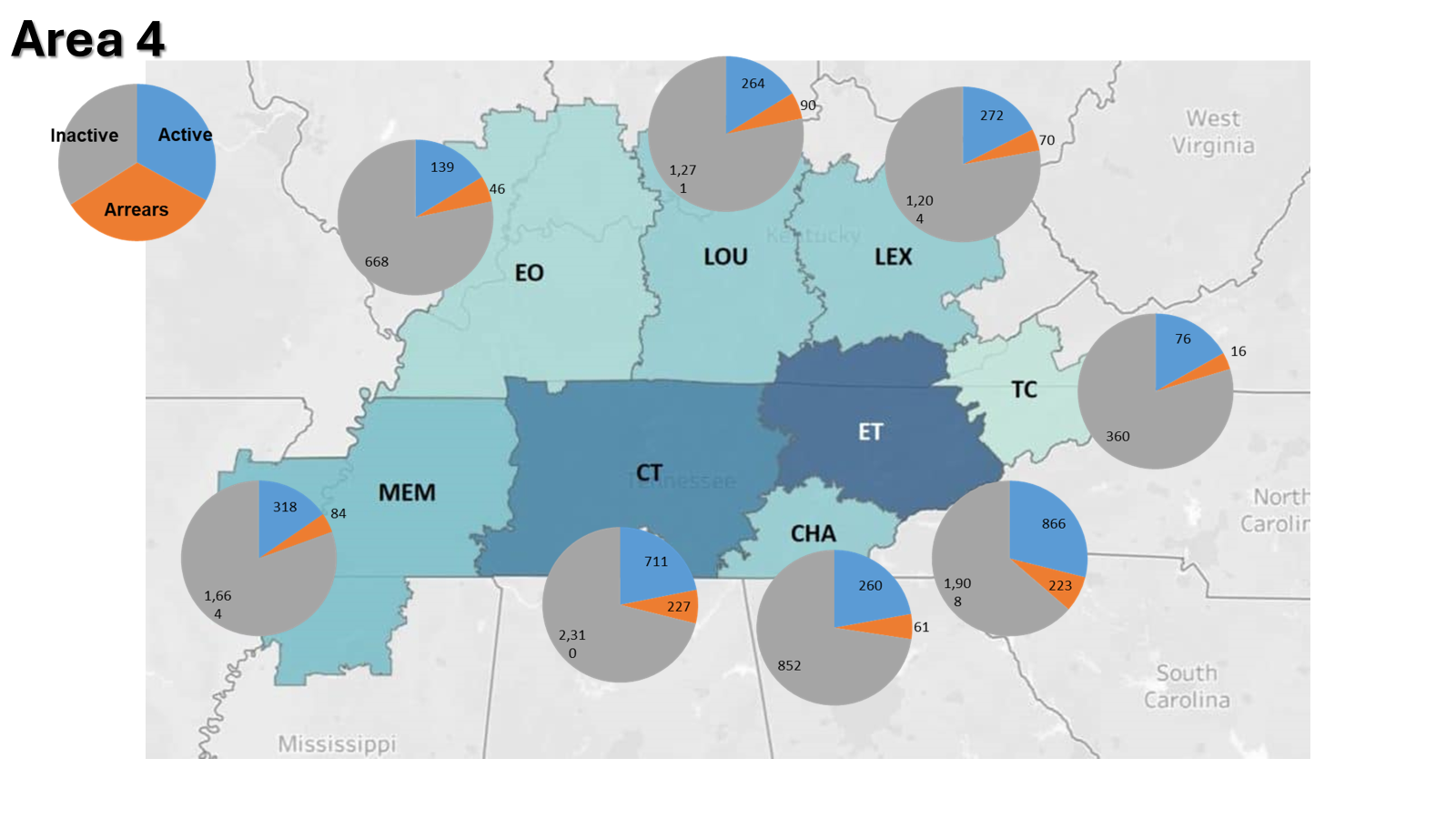 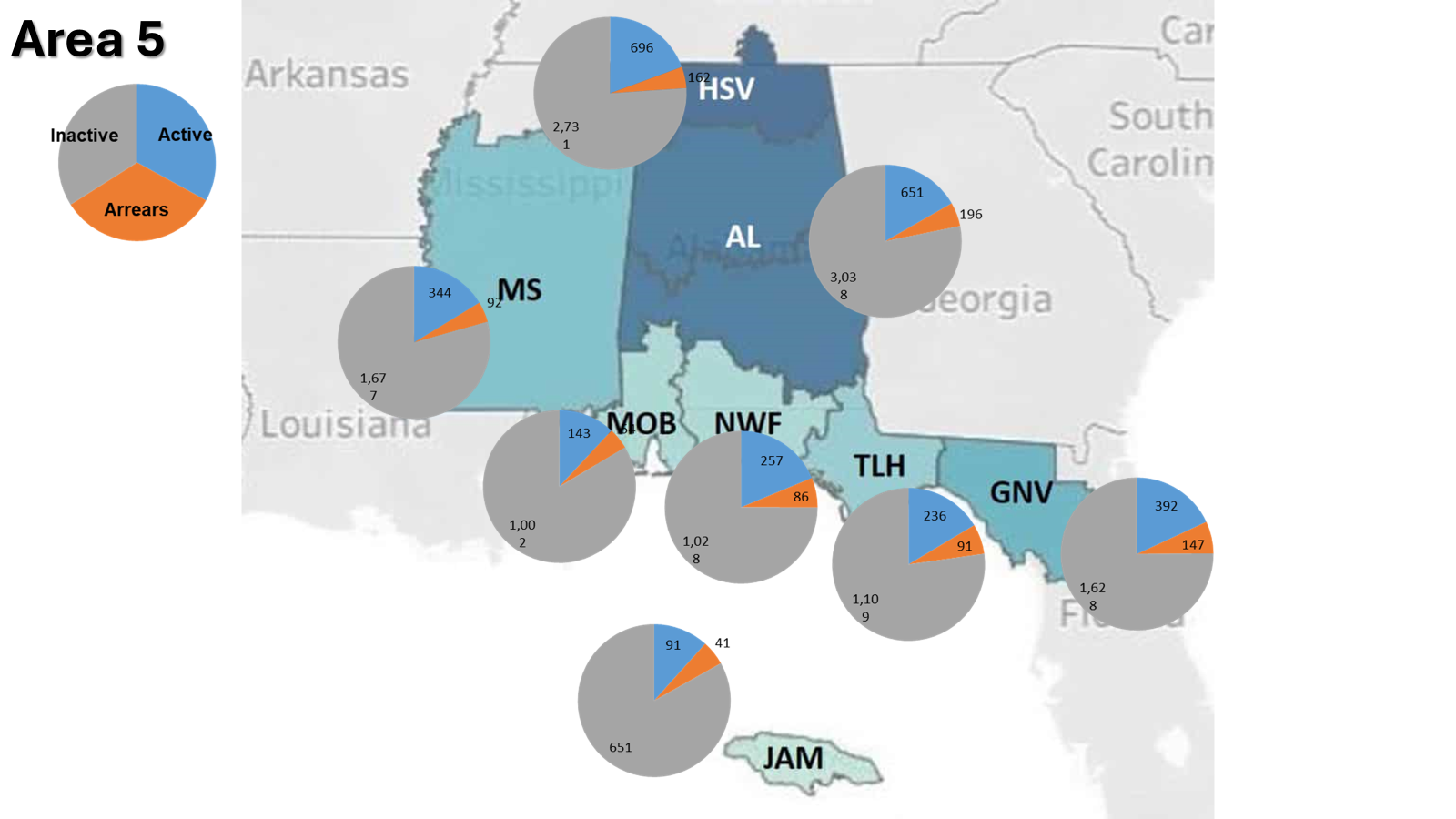 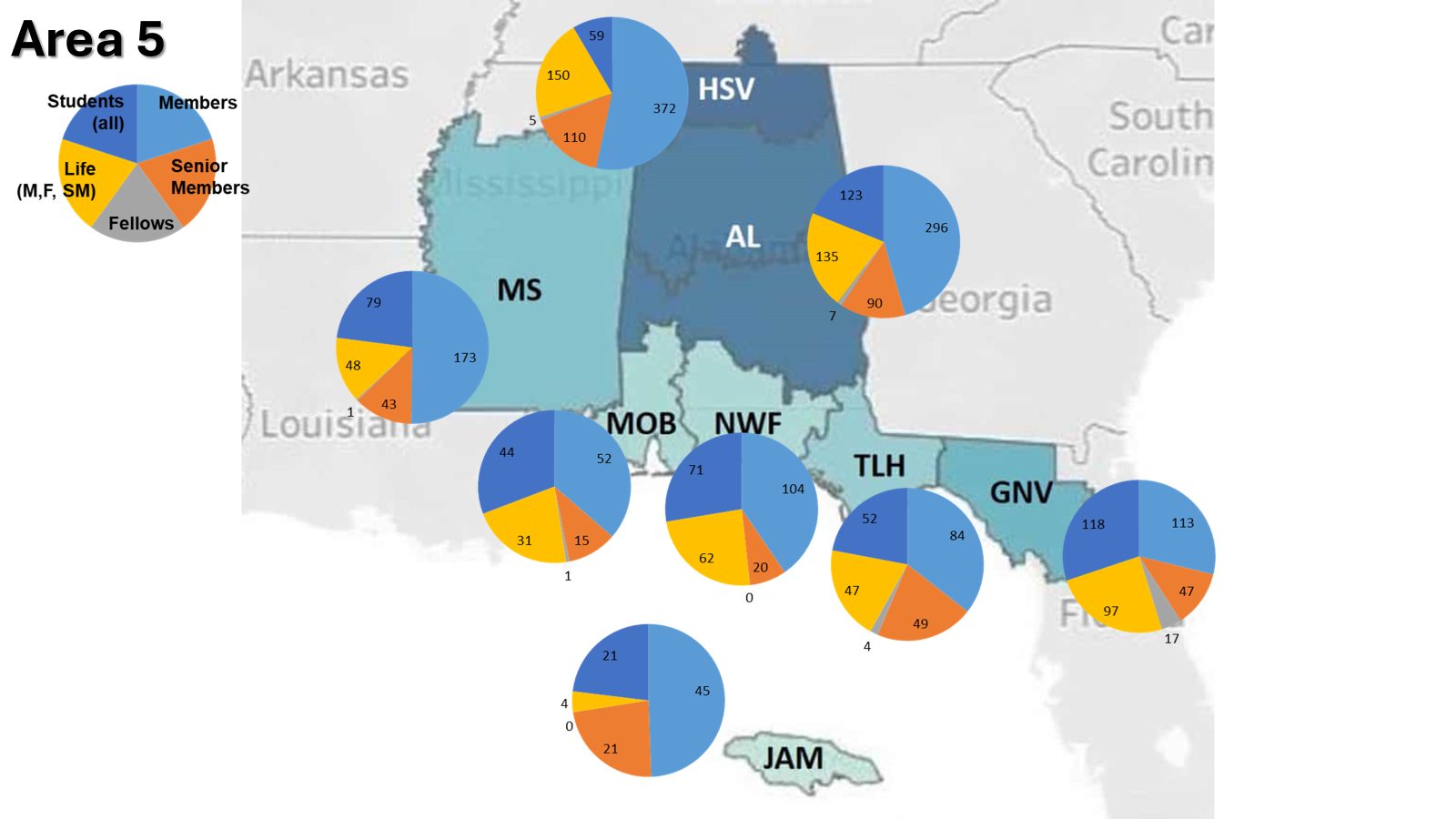 3
5
5
Student Branch
2
1
2
1
Students
3
Bailing vs. Plugging?
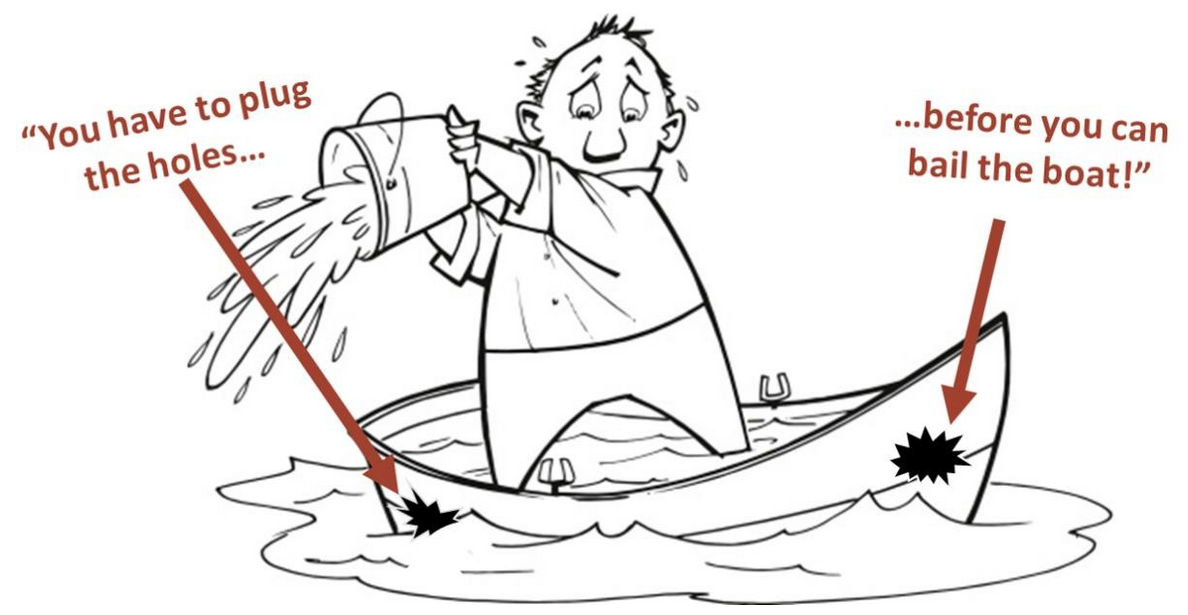 Why Join and Stay in IEEE?
Loyalty
Value
(Tangible) Benefits
Not 1 Recipe for All
Member
Senior Member+
Student
Value
Loyalty
Loyalty
Loyalty
Value
Value
(Tangible) Benefits
(Tangible) Benefits
(Tangible) Benefits
Region 3 Membership Development
Some thoughts.
Your thoughts.
Get thoughts of past and potential IEEE Members in your Sections.